TOTEMS and co…
Ouagadougou - BURKINA FASO
Ecole Saint-Exupéry  / 2014-2015
Le printemps selon Takashi Murakami
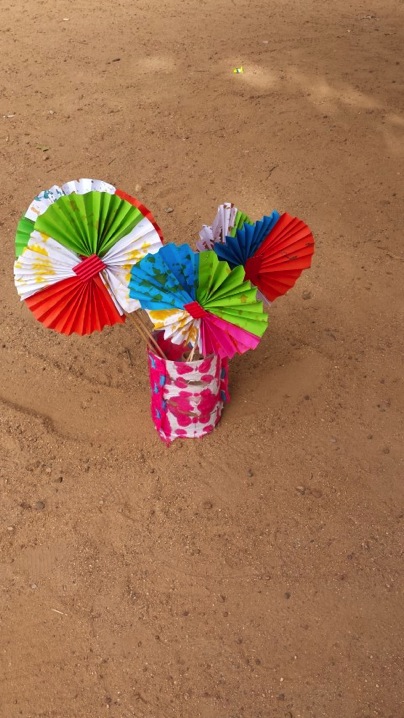 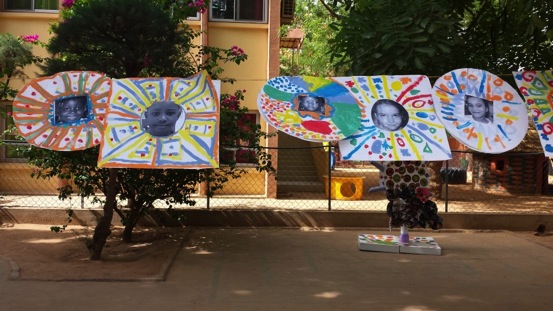 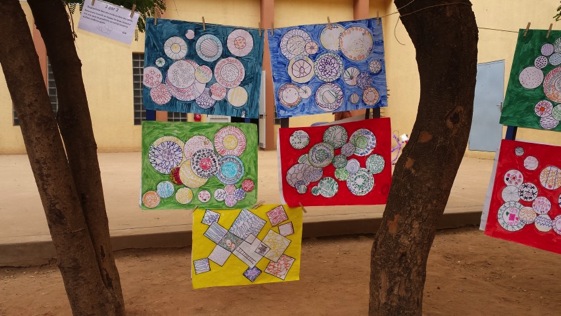 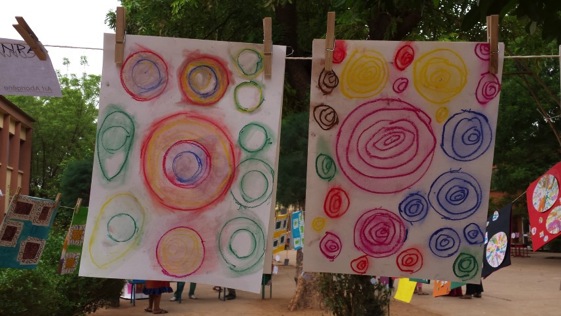 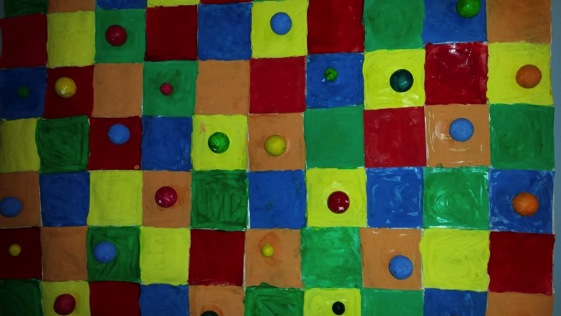 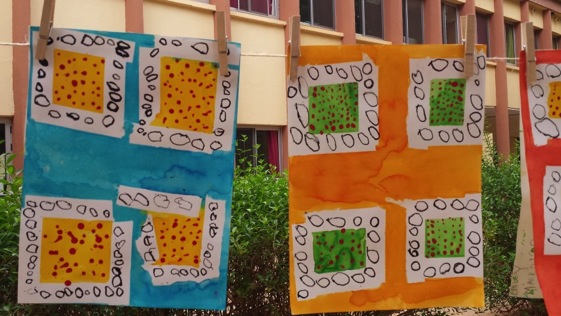 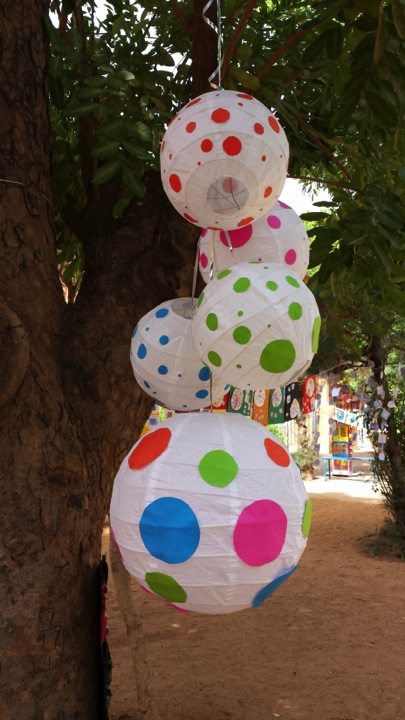 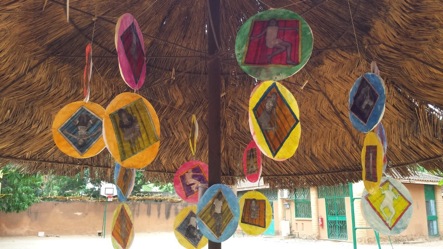 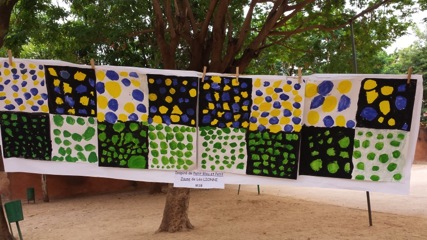 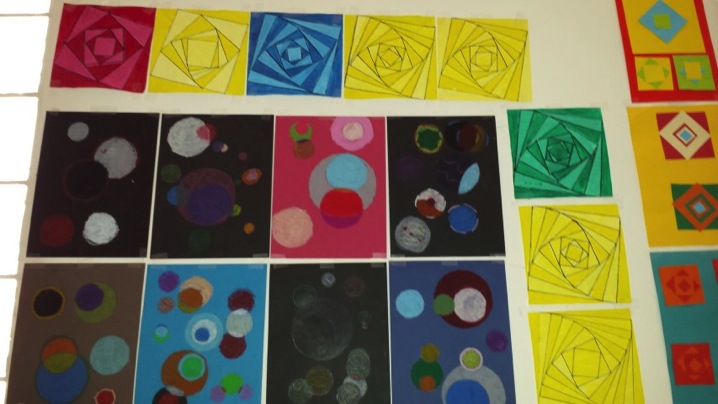 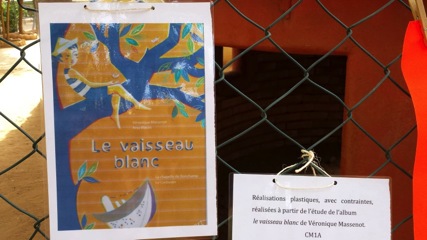 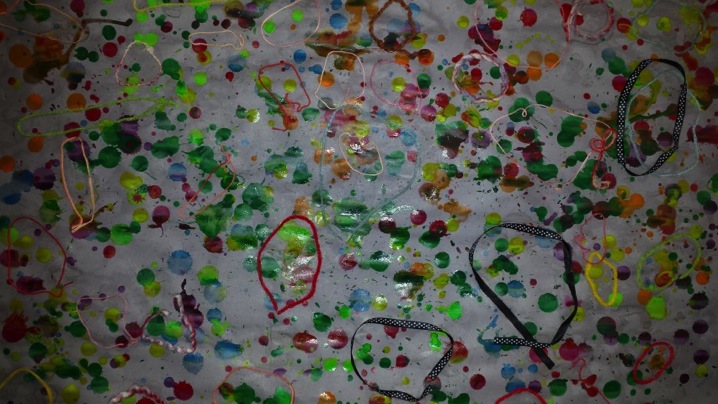 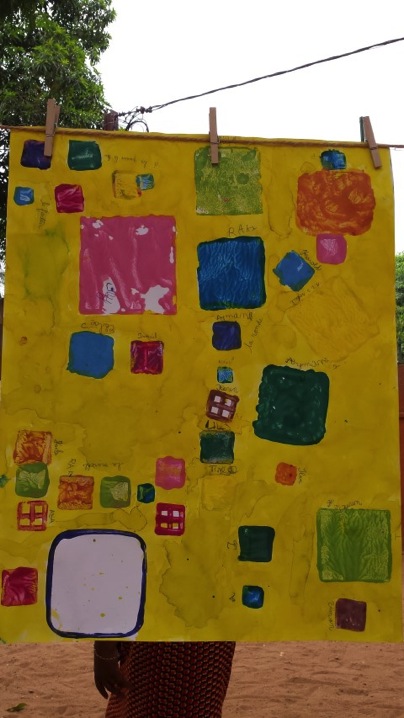 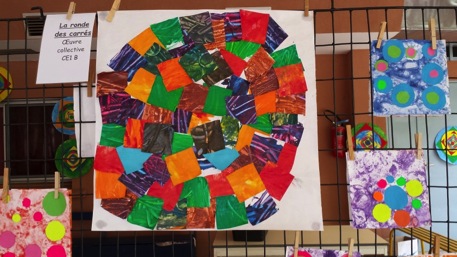 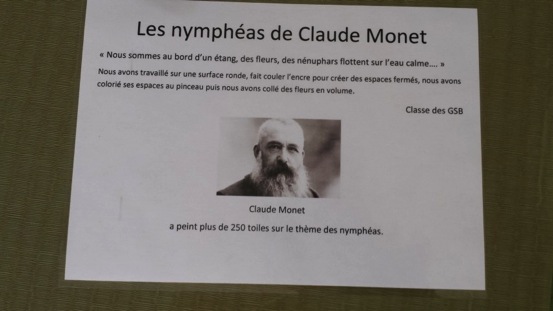 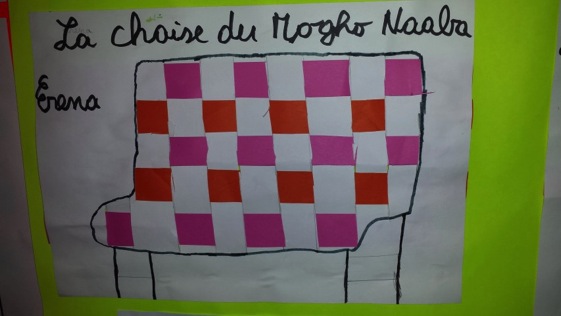